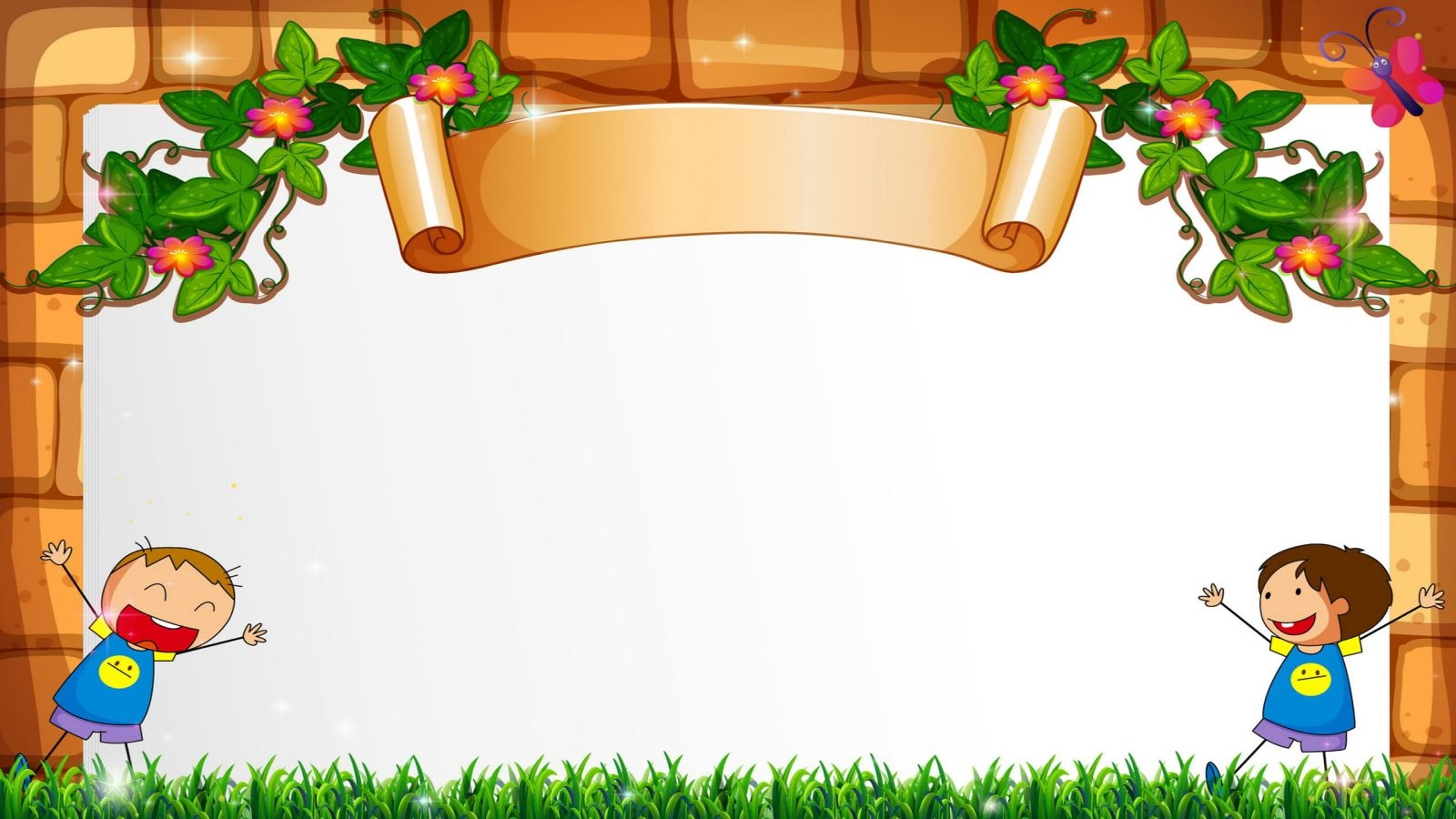 Chào mừng quý thầy cô về thăm lớp, dự giờ.
Giáo viên: Nguyễn Thị Tú Oanh
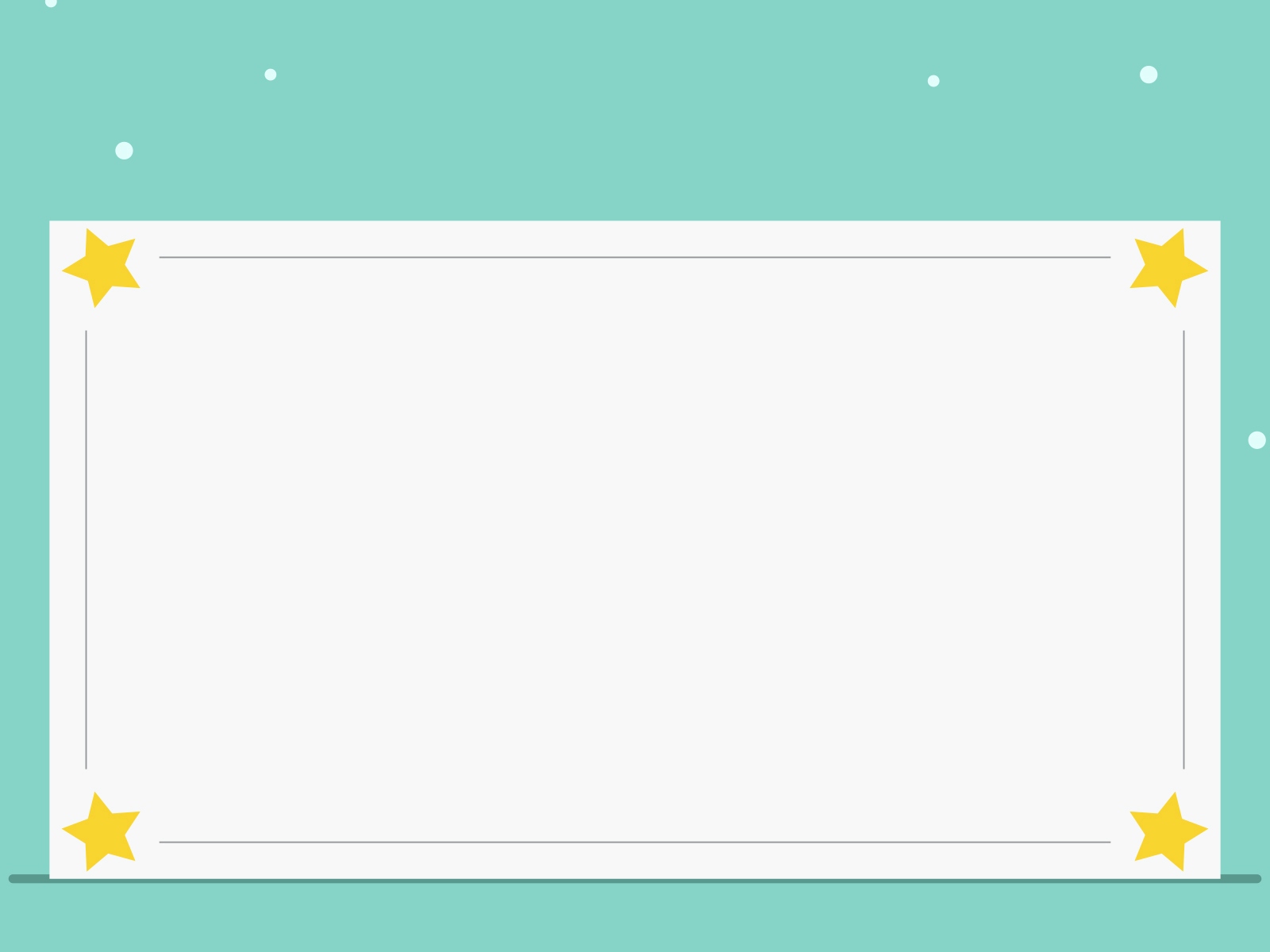 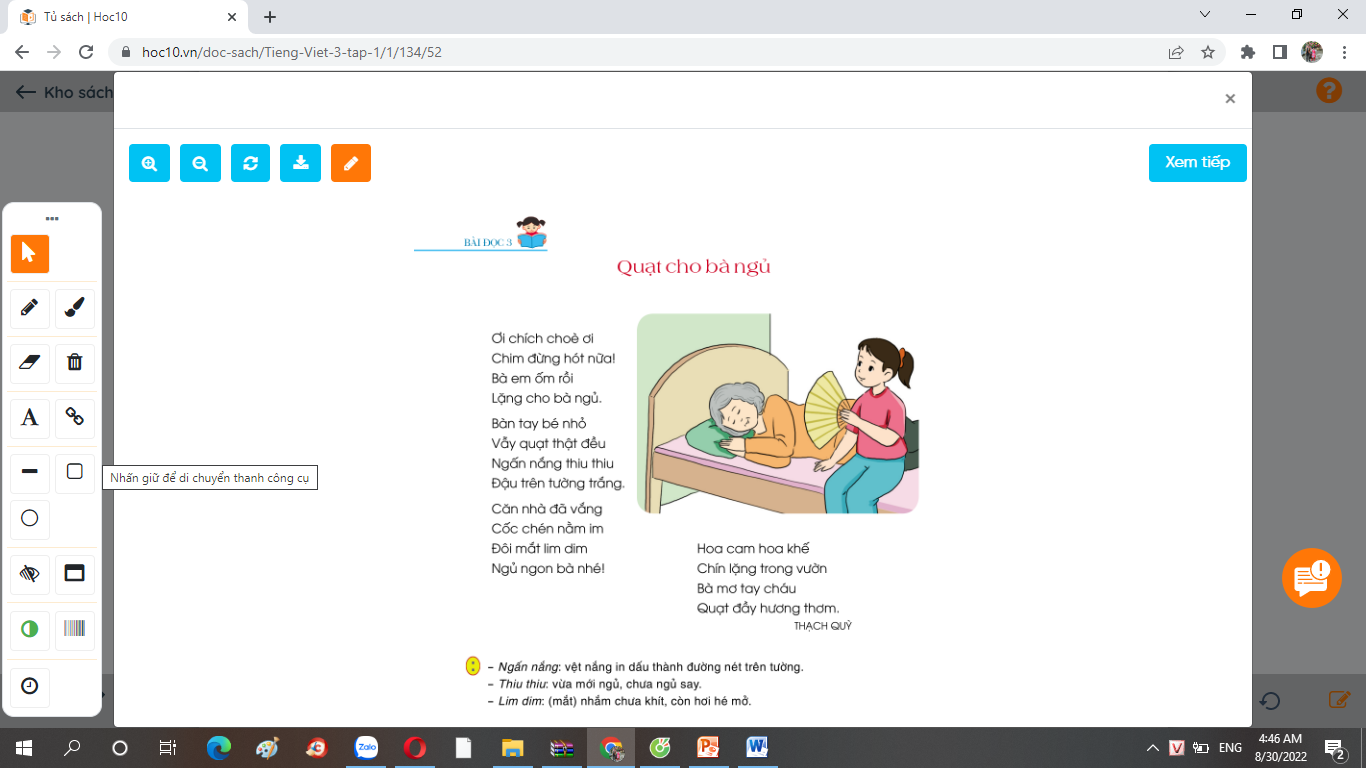 Ơi chích choè ơi	Chim đừng hót nữa!	Bà em ốm rồi	Lặng cho bà ngủ.
	

	Căn nhà đã vắng	Cốc chén nằm im	Đôi mắt lim dim	Ngủ ngon bà nhé!
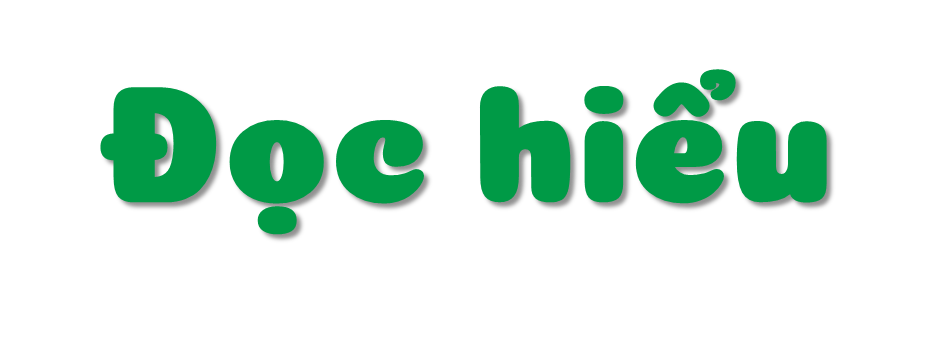 Câu 1: Vì sao bạn nhỏ trong bài thơ mong chích chòe đừng hót?
Câu 2: Bạn nhỏ làm gì để chăm sóc bà? Câu thơ nào cho em biết điều đó? 
Câu 3: Tìm những từ ngữ tả cảnh yên tĩnh trong nhà, ngoài vườn.
Câu 4: Bà mơ thấy gì? Vì sao có thể đoán biết như vậy?
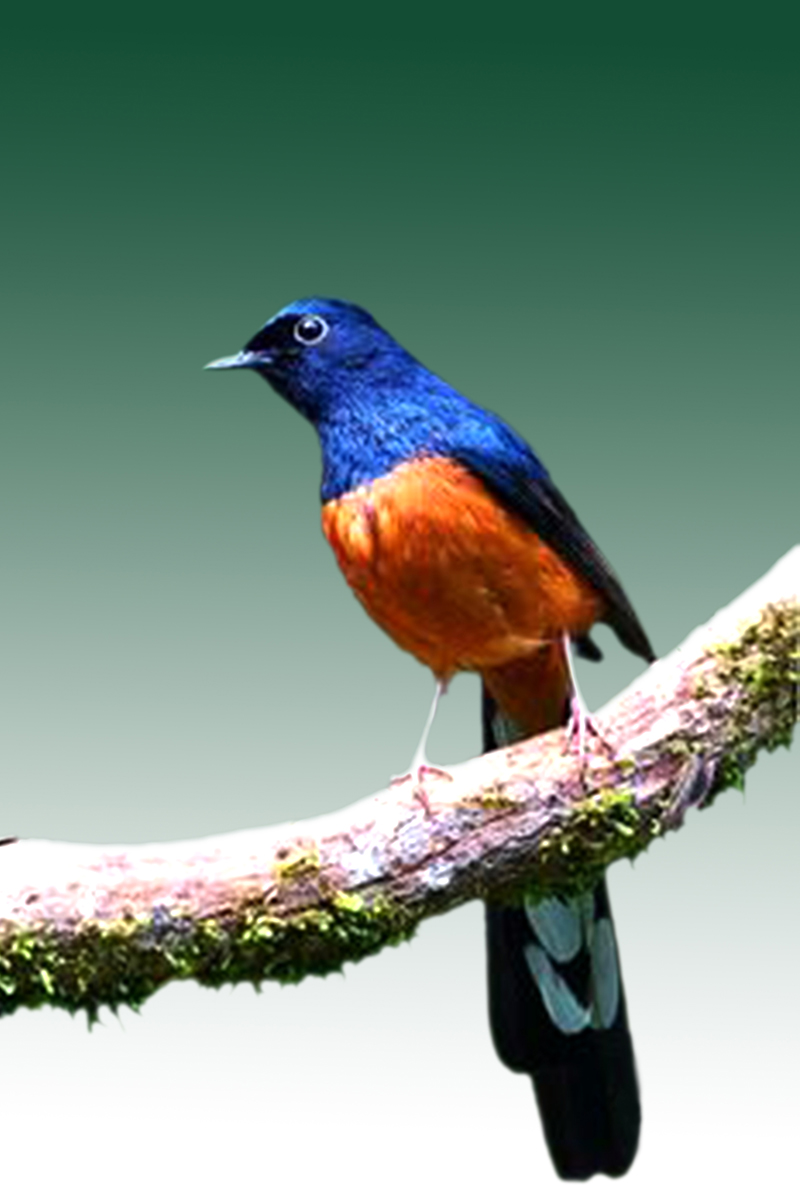 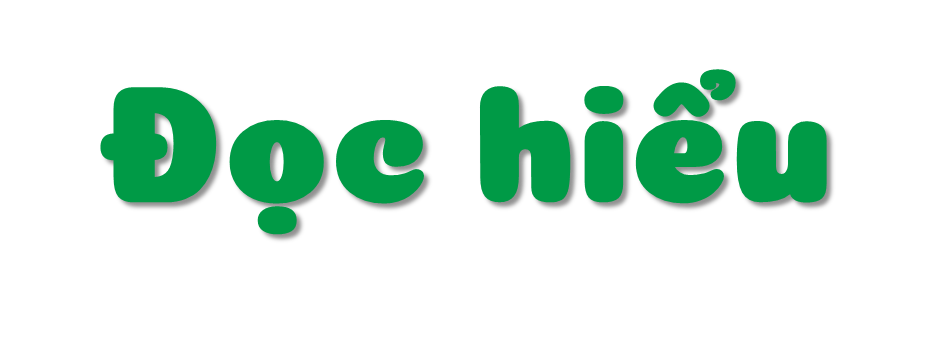 Câu 1: Vì sao bạn nhỏ trong bài thơ mong chích chòe đừng hót?
Câu 2: Bạn nhỏ làm gì để chăm sóc bà? Câu thơ nào cho em biết điều đó? 
Câu 3: Tìm những từ ngữ tả cảnh yên tĩnh trong nhà, ngoài vườn.
Câu 4: Bà mơ thấy gì? Vì sao có thể đoán biết như vậy?
Quạt cho bà ngủ

              	Ơi chích choè …..	……đừng hót nữa!	Bà em …………… 
	Lặng cho…… . ngủ.

	…………….. bé nhỏ	Vẫy ……..thật đều
	………....... thiu thiu	Đậu trên  tường…...                    .
Căn ………đã vắng	Cốc chén …………. 	…………… lim dim	 Ngủ ………bà nhé!

	…………..... hoa khế	Chín ………trong vườn	Bà mơ ……………... 	……….. hương thơm.
		         Thạch Quỳ